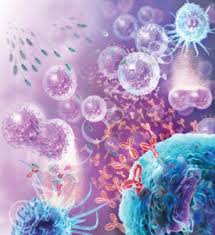 Imunologie

seminář 1
Imunologie
seminář 1
J. Ochotná
j.ochotna@seznam.cz
Podmínky pro udělení zápočtu
Povinná docházka na semináře
Zkouška z imunologie
Počítačový test 
Ústní zkouška
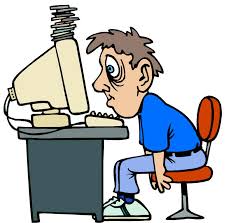 http://uia.fnplzen.cz/
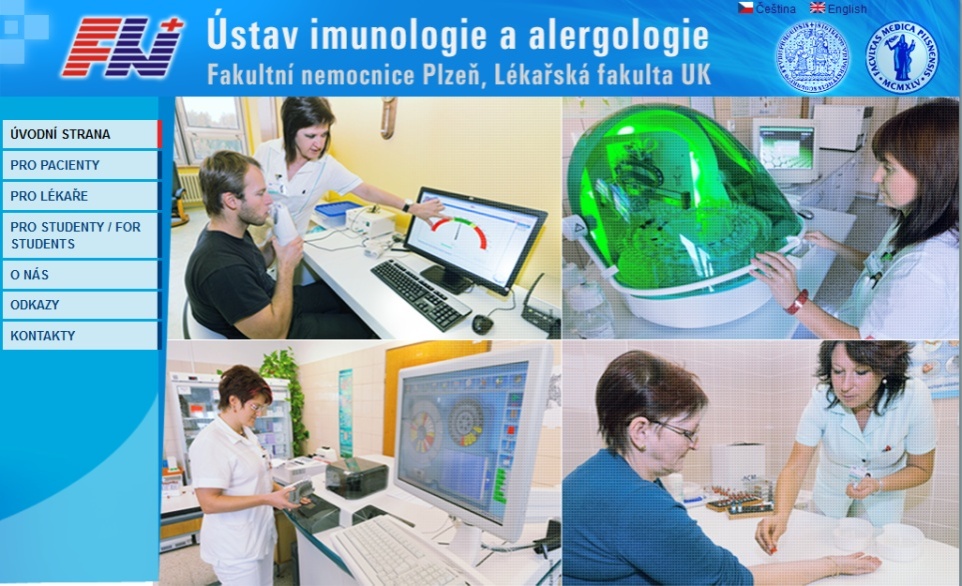 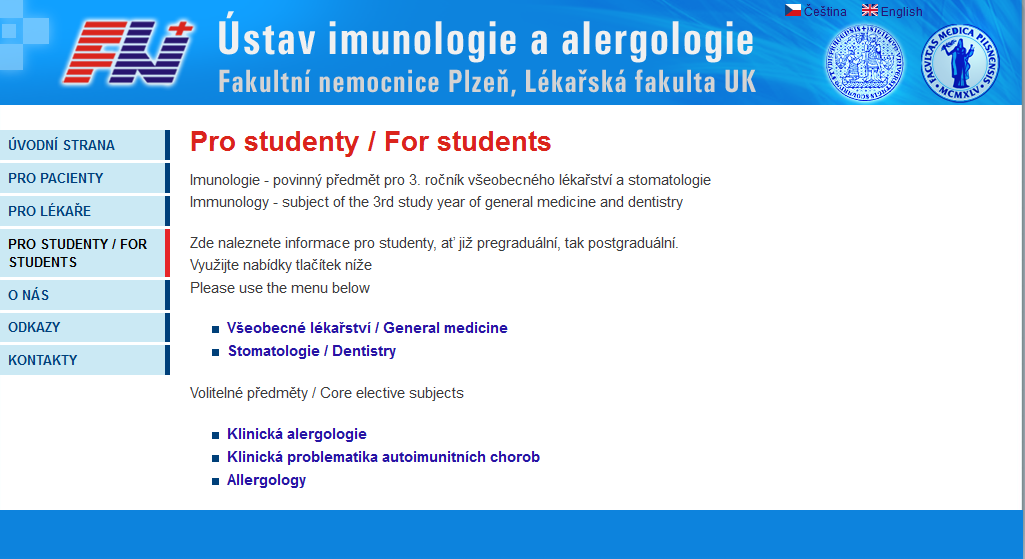 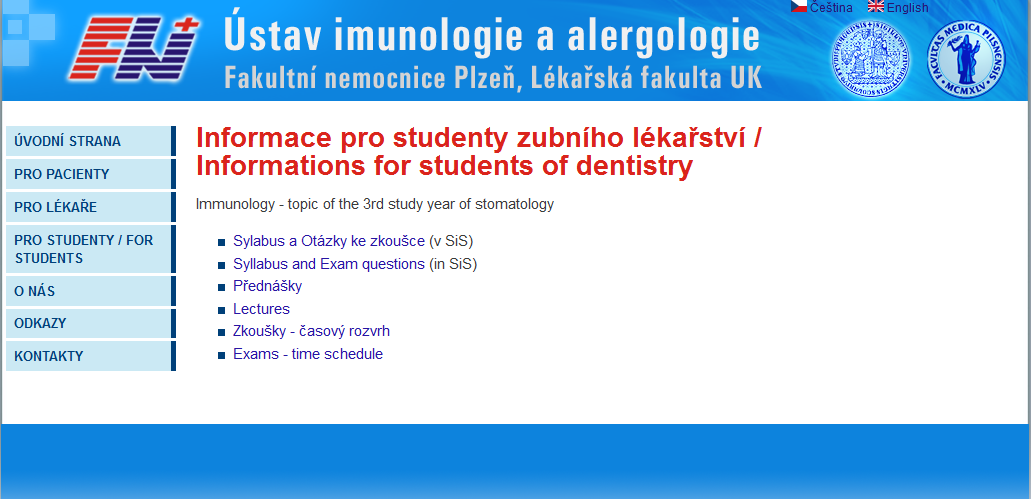 Doporučená literatura
Liška, M.; Ochotná, J.; Panzner, P. Základy alergologiea klinické imunologie pro studenty lékařských fakult –I. - VI. část [elektronická skripta]. [cit. 2013-10-01]. 
     Po registraci a přihlášení je plný text dostupný z: http://mefanet.lfp.cuni.cz
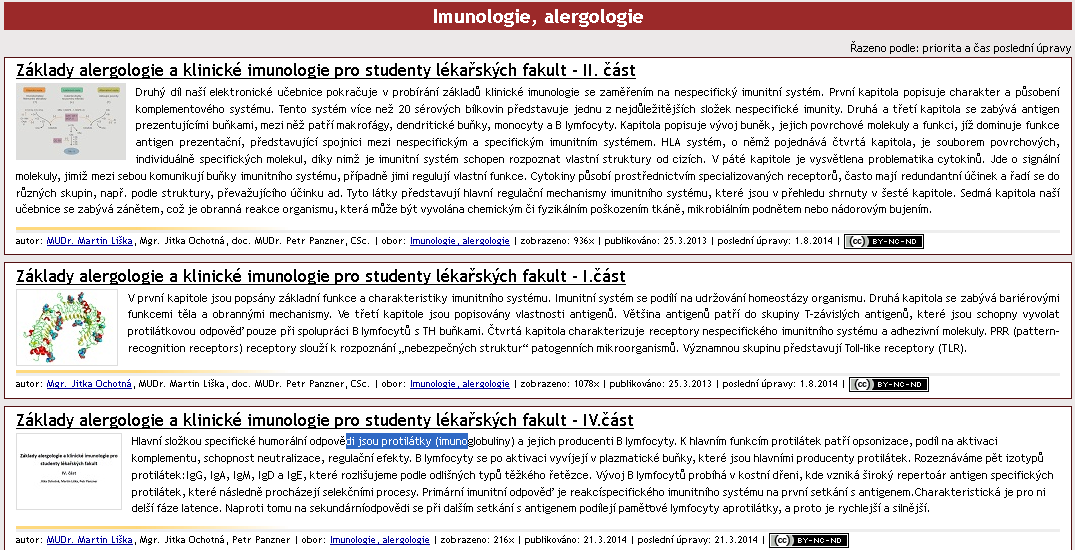 Doporučená literatura
Hořejší V., Bartůňková J.: Základy imunologie. Praha, Triton, 4. vydání, 2009.
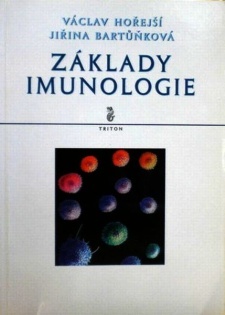 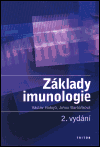 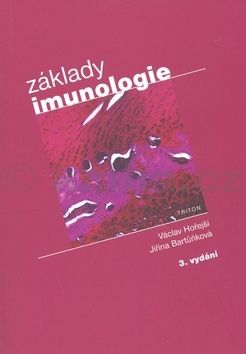 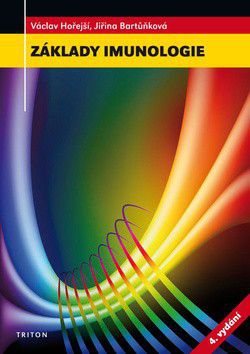 Doporučená literatura
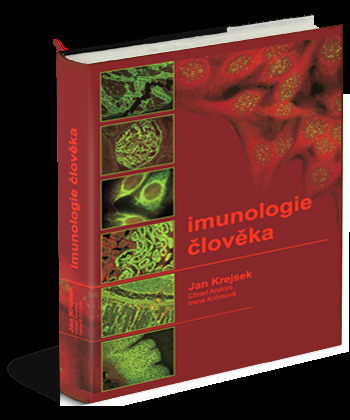 Krejsek J., Andrýs C., Krčmová I.: Imunologie člověka, 1.vydání , Hradec Králové, Garamon s.r.o., 2016.
Jíllek P.: Imunologie stručně, jasně, přehledně, Grada 2014.
1. Imunitní systém a jeho význam pro homeostázu organismu. Antigen. Mechanismy imunitního systému a jejich spolupráce.

2. Komponenty imunitního systému (orgány, buňky, látky) a jejich funkce.

3. Nespecifické buněčné a humorální imunitní mechanismy (charakteristika, funkce).

4. Specifické buněčné a humorální imunitní mechanismy (charakteristika, funkce).

5. Fagocytóza (fagocyty, mechanismus, význam).

6. Komplement, způsoby aktivace, význam a regulační mechanismy.

7. Bazofily a žírné buňky a jejich význam v imunitních reakcích.
Imunitní systém                                       J. Ochotná
Hlavní funkce imunitního systému	obranyschopnost 	autotolerance 	imunitní dohled
Antigen (imunogen) = látka, kterou imunitní systém rozpoznává a reaguje na niProteiny nebo polysacharidy  > 5 kDa  (optimální velikost je cca 40 kDa) autoantigen exoantigen alergen
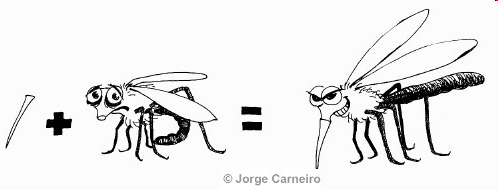 Hapten

= malá molekula, která je schopna vyvolat specifickou imunitní odpověď pouze po navázání na makromolekulový nosič 


Typicky léky (např. penicilinová ATB, hydralazin)
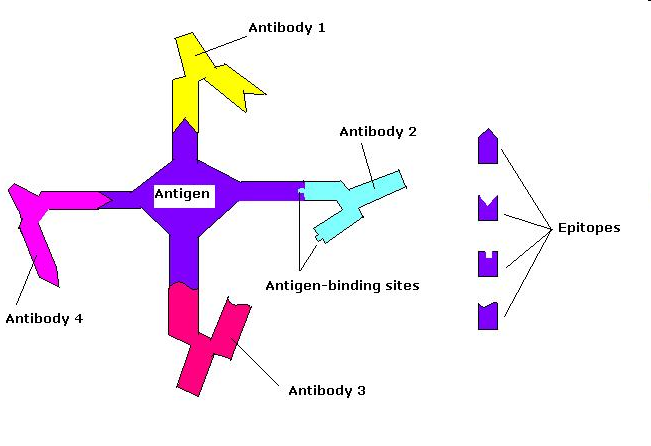 Epitop= část antigenu, která je rozpoznávána imunitním systémem (lymfocyty- BCR, TCR; Ig) Zkříženě reagující antigeny – sdílí jeden a více stejných nebo podobných epitopů
Interakce antigen – protilátkaVazebná místa protilátek (paratop) tvoří nekovalentní komplexy s odpovídajícími místy na molekulách antigenů (epitop)Komplex antigen-protilátka je reverzibilní
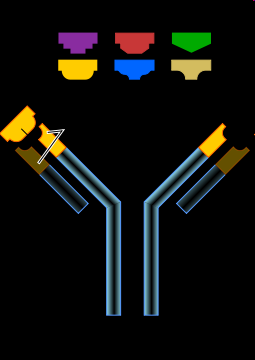 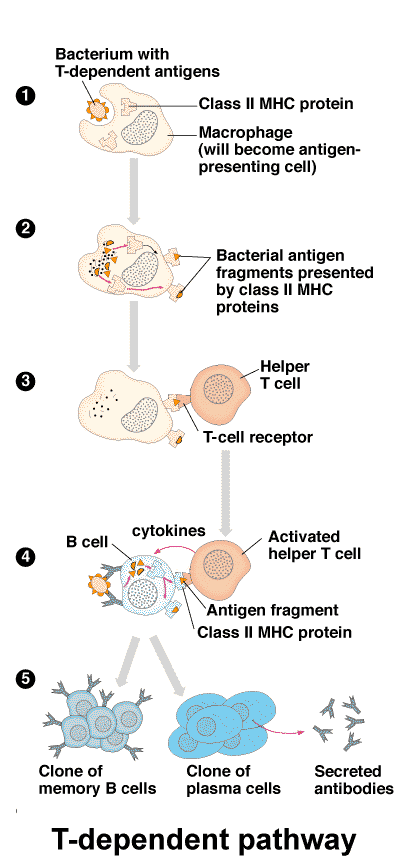 Typy antigenů z hlediska prezentace antigenů  1) thymus dependentní antigeny Častější, jde o většinu proteinových AgSpecifická humorální imunitní odpověď na antigen vyžaduje spolupráci s  TH lymfocytyPomoc realizována ve formě cytokinů secernovaných TH lymfocyty
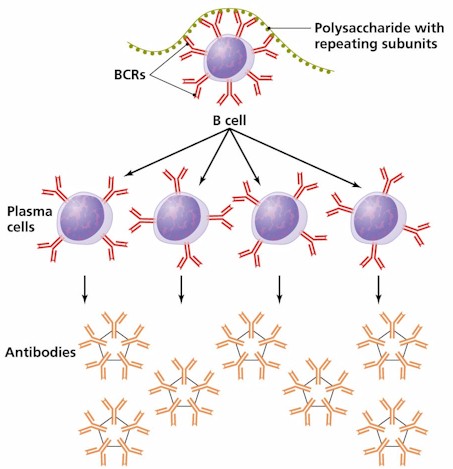 Typy antigenů z hlediska prezentace antigenů  2) thymus independentní antigenyU malého počtu antigenů může být tvorba protilátek indukována přímo bez spoluúčasti T-lymfocytůJedná se zvláště o bakteriální polysacharidy, lipopolysacharidy a polymerní formy proteinů (např.Haemophilus, Str.pneumoniae)
T-independent pathway
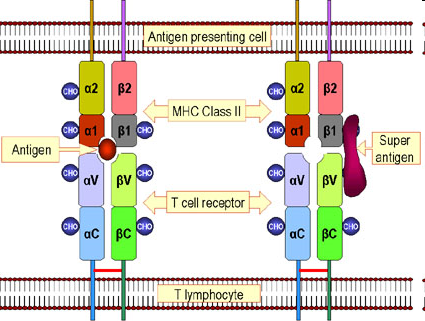 Superantigeny * proteiny (mikrobiální produkty) * stimulují polyklonálně a masivně * masivní aktivací T lymfocytů mohou způsobit    šokové stavy  * např.bakteriální toxiny (Staph.aureus, Str.pyogenes,     Pseud.aeruginosa)
Sekvestrované antigeny= autoantigeny, které jsou za normálních okolností před imunitním systémem ukryty a tudíž je nezná (např.oční čočka, testes)Jsou-li při poškození „odkryty“, může na ně imunitní systém zareagovat (jedna z teorií vzniku autoimunitních procesů)
Komponenty imunitního systému
Komponenty imunitního systémulymfatické tkáně a orgánybuňky imunitního systémumolekuly imunitního systému
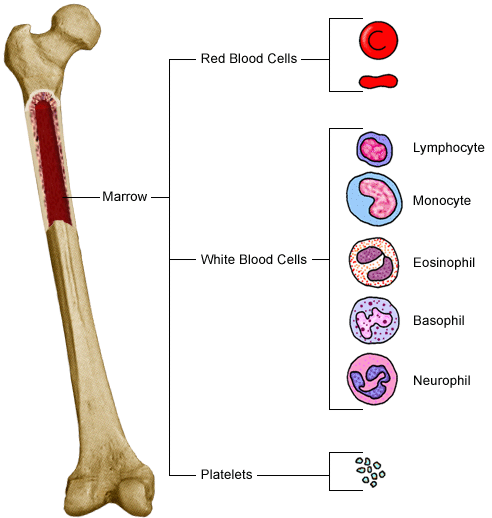 Lymfatické tkáně a orgányPrimární lymfatické tkáně a orgány * kostní dřěň, thymus * místo vzniku, zrání a diferenciace             imunokompetentních buněk * nezralé lymfocyty zde získávají     svou antigenní specifitu
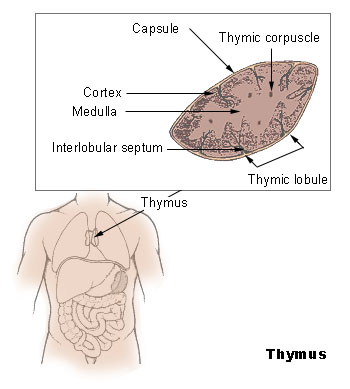 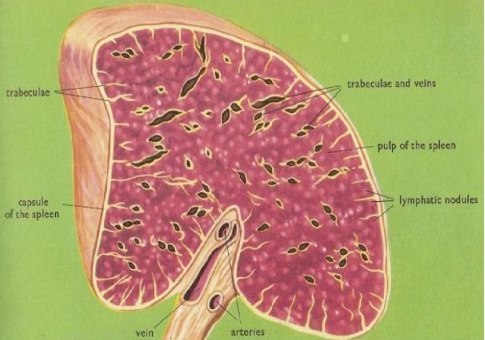 Sekundární lymfatické tkáně a orgány* místo setkání imunokompetentních bb. s Ag* slezina - filtruje krev    a zachycuje přítomné antigeny* lymfatické uzliny a jejich shluky   (tonsily, apendix, Peyerovy plaky ve střevě)   filtrují lymfu a zachycují přítomné antigeny* MALT    zachytává antigeny, které   proniknou přes sliznice
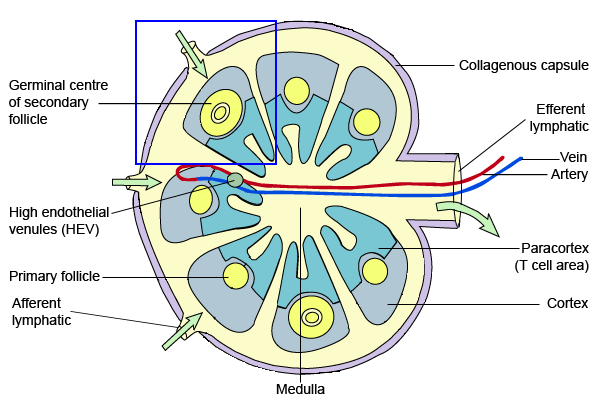 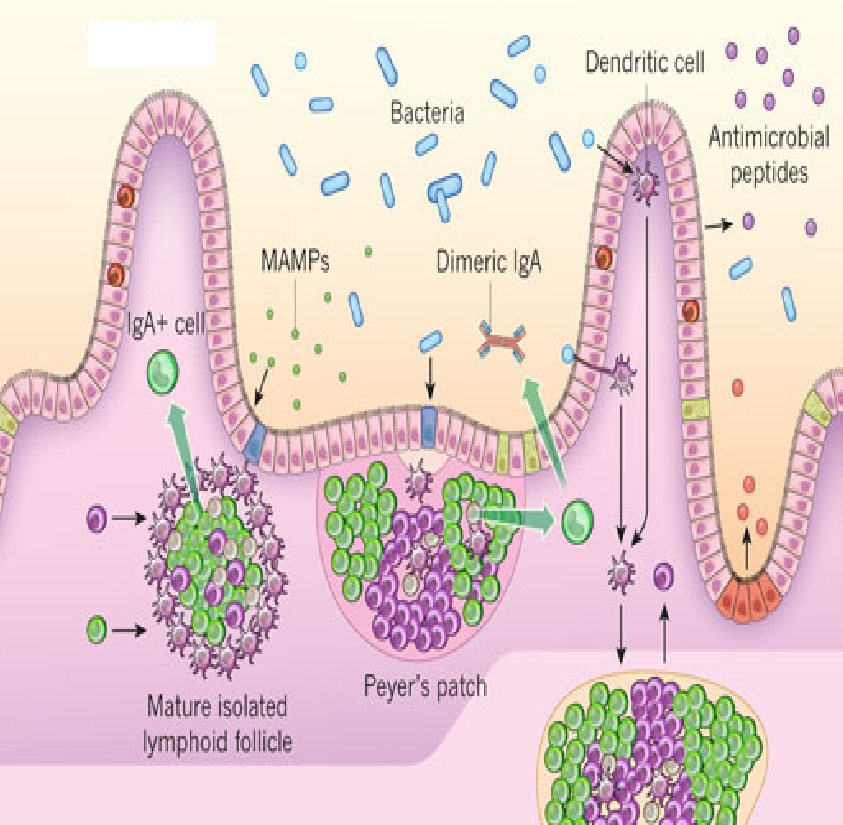 Buňky imunitního systému (imunocyty) Vývoj červených a bílých krvinek začíná ve žloutkovém vaku, pak se hematopoéza přemisťuje do fetálních jater a sleziny (3.-7. měsíc gestace). Hlavní krvetvornou funkci má kostní dřeň. Všechny krevní buňky vznikají z jedné pluripotentní kmenové buňky (CD 34).
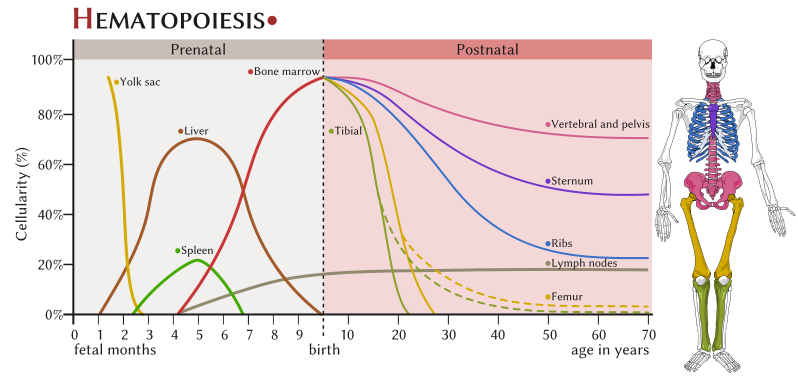 Leukocyty
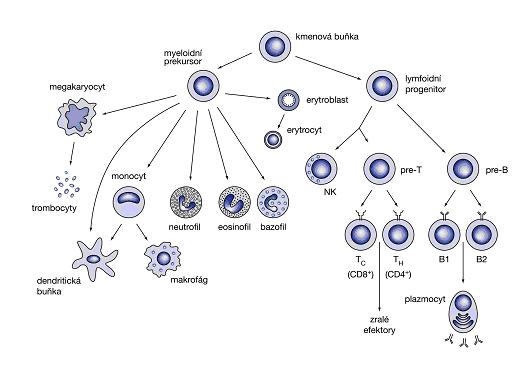 Imunitní mechanismy
Imunitní mechanismyNespecifické a specifické imunitní mechanismy spolu vzájemně spolupracují.toleranceredundance
Nespecifické imunitní mechanismy* neadaptivní, vrozené* evolučně starší* nemají imunologickou paměť* na přítomnost škodlivin reagují rychle* složka    buněčná – monocyty/makrofágy, granulocyty                  (neutrofilní, eosinofilní, bazofilní, mastocyty), NK bb.                   humorální – komplement, interferony, lektiny                                          a další sérové proteiny
Specifické imunitní mechanismy* adaptivní, antigenně specifické* evolučně mladší* mají imunologickou paměť* rozvoj úplné specifické imunitní reakce trvá několik   dní až týdnů* složka     buněčná - T lymfocyty (TCR)                  humorální - protilátky
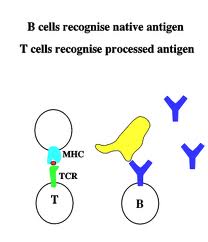 Fagocytóza
Fagocytóza = schopnost pohlcovat částice z okolíProfesionální fagocyty * buňky, které zajišťují obranyschopnost organismu    mechanismem fagocytózy * neutrofilní granulocyty, monocyty, makrofágy,       dendritické buňky
Profesionální fagocyty
granulocyty - obrana proti extracelulárním patogenům                     - schopny vykonávat efektorové funkce ihned                     makrofágy - odstraňování vlastních apoptotických bb.,                        obrana proti některým intracelulárním                        parazitům, APC                     - plně funkční až po aktivaci cytokiny (IFNg, TNF)
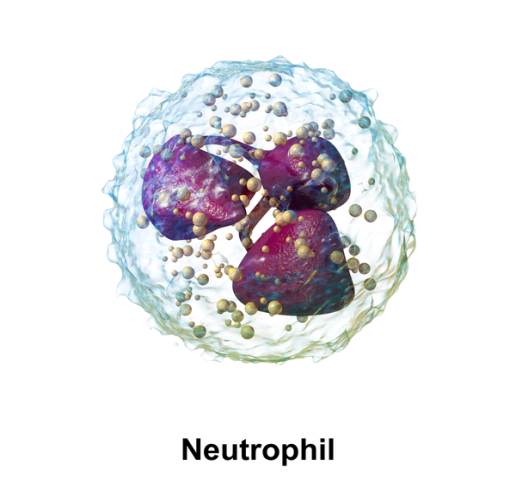 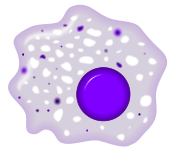 Makrofág
Průnik fagocytů do poškozenýcha infikovaných tkání
7% periferních neutrofilů a fagocytů, 93% neutrofilů a  fagocytů v kostní dřeni

fagocyty se zachytí na cévním endotelu v místě poškození    prostřednictvím adhezivních molekul 

rolling

diapedéza (extravazace)

chemotakticky aktivní látky  (IL-8, MIP-1a a b, MCP-1, RANTES, C3a, C5a, bakteriální produkty...)
Průnik fagocytů do poškozenýcha infikovaných tkání
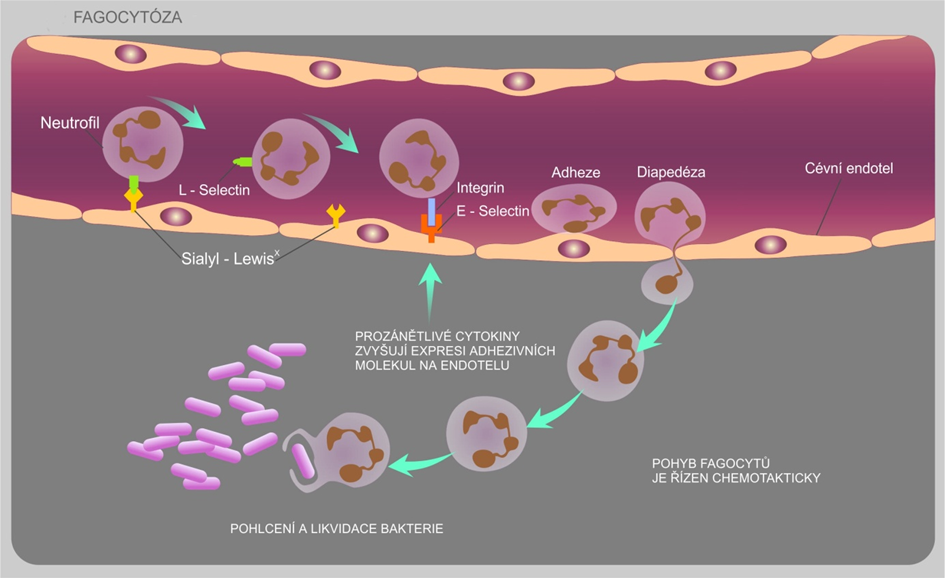 Rozpoznání patogenuPAMP (Pathogen Associated Molecular Patterns) - struktury, které se nacházejí na povrchu mikroorganismů,   ale ne na vlastních nepoškozených bb. Receptory rozpoznávající patogenní vzory (PRR)* receptory skupiny TLR * manosový receptor * galaktosový receptor * CD14 (váže bakteriální LPS)   * scavengerové receptory
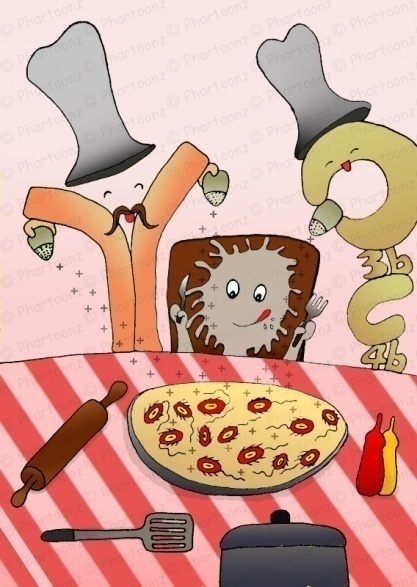 Opsonizace
navázání opsoninu na cizorodou částici zvyšuje účinnost fagocytózy Opsoniny: IgG, IgA, C3b, CRP, SAP,                     MBL, fibronectin, fibrinogen * Fc receptory fagocytů (rozpoznávají protilátky navázané na    povrchu mikroorganismu)* komplementové receptory (pro vazbu C3b)
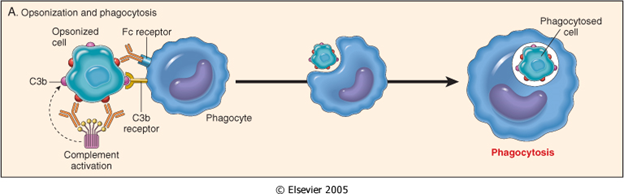 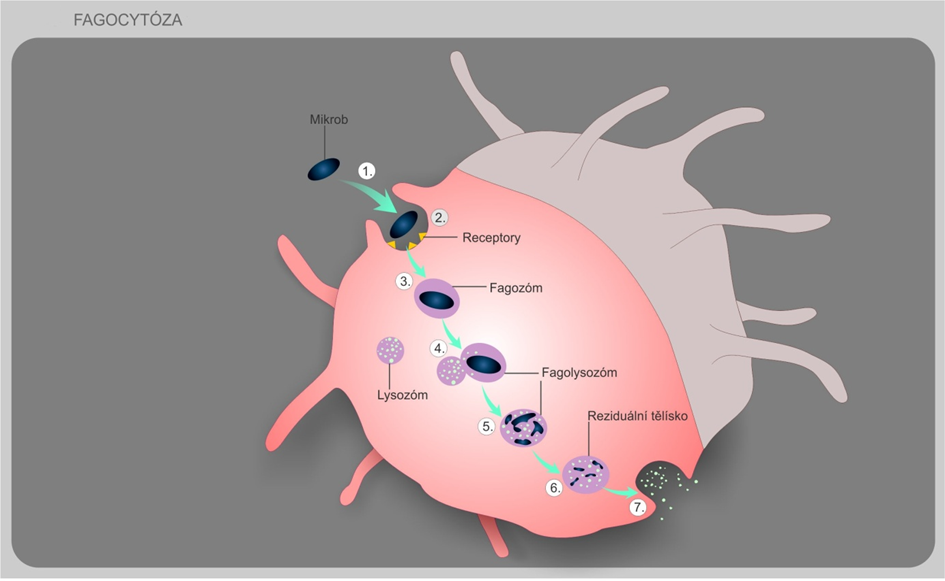 Fagocytóza:1. Chemotaktické přilákání fagocytu do místa zánětu, 2. Rozpoznání patogenu pomocí receptorů a jeho pohlcení, 3. Vytvoření fagozómu, 4. Fůze fagozómu s lysozómem, 5. Usmrcení a rozložení patogenu, 6. Vytvoření reziduálního tělíska obsahujícího nestravitelný materiál, 7. Uvolnění nestravitelného materiálu
Likvidace pohlceného mikroorganismu* fúze fagozómu s lysozómem  lysozóm obsahuje - baktericidní látky (defensiny)                                   - hydrolytické enzymy (katepsiny, lysozym)                                   - tekutinu s pH 4-5* aktivace membránové NADPH-oxidázy vede k respiračnímu   (oxidačnímu) vzplanutí, kdy vznikají reaktivní kyslíkové   intermediáty (O2-, H2O2 , HClO)* tvorba oxidu dusnatého (NO) , který produkuje NO syntáza   makrofágů po aktivaci cytokiny (IFNg,TNF); NO likviduje   intracelulární parazity makrofágů Neutrofily mají 3 způsoby napadnutí patogenu: fagocytózu, degranulaci a tvorbu NETs
Sekreční produkty fagocytů* IL-1, 6, TNF (systémová odpověď na zánět)* IL-8 (chemokin)* IL-3, GM-CSF (regulace hematopoézy)* TGFa, TGFb (napomáhají hojení tkání)* produkty metabolismu kys. arachidonové (prostaglandiny,   prostacykliny, leukotrieny a tromboxany
Komplement
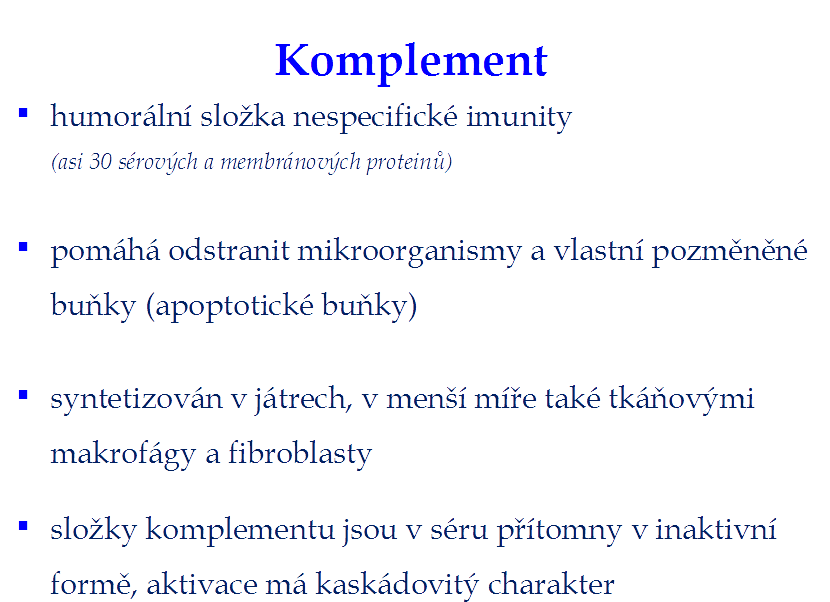 Aktivace komplementu* alternativní cesta* klasická cesta* lektinová cesta
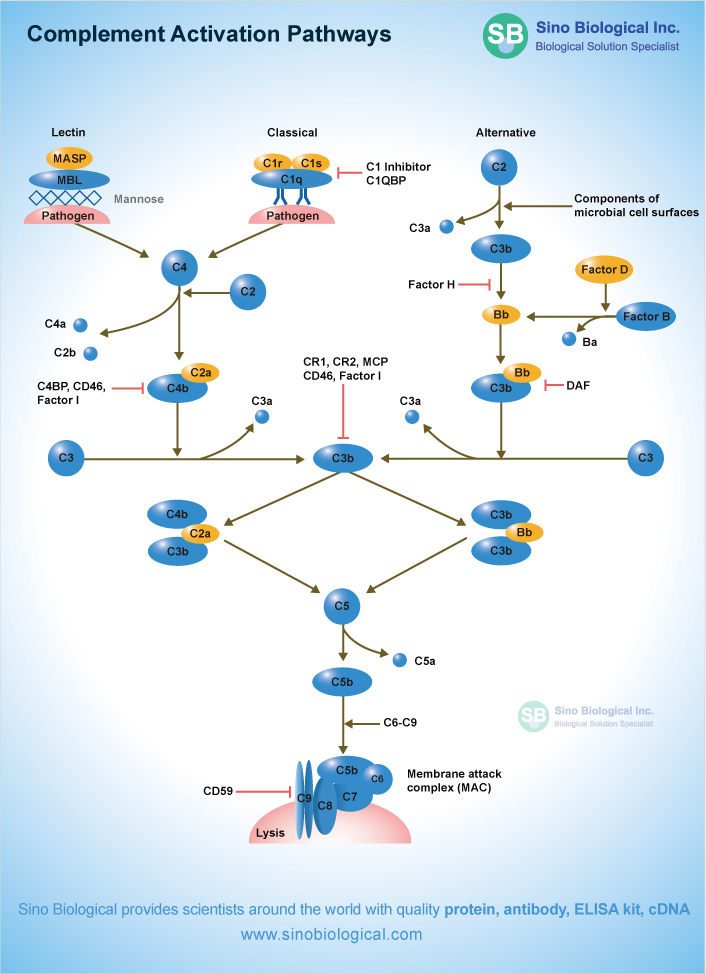 Funkce komplementu* opsonizace (C3b)* chemotaxe (C3a, C5a)* osmotická lýza (MAC C5b-C9)* anafylatoxiny (C3a, C4a, C5a)
Regulace komplementu a ochrana vlastních bb. před jeho působením
Aktivace komplementové kaskády je kontrolována plazmatickými a membránovými inhibitory
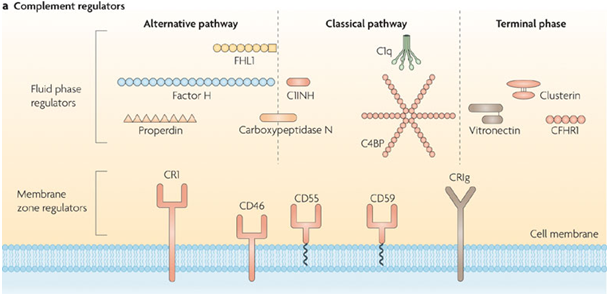 Inaktivátor anafylatoxinů
Protectin
DAF
MCP
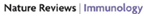 Regulace komplementu
C1 inhibitor (C1-INH – inhibuje C1, při jeho deficitu →  HAE)

faktor I za spolupůsobení kofaktorů: MCP, CR1, faktoru H  a C4bp – inaktivuje C3b (C4b)

DAF (decay-accelerating factor) – degradace C3 a C5           konvertázy
Regulace komplementu
factor S (vitronectin) – inhibuje komplex C5bC6

CD 59 (protectin) – brání polymeraci C9 → vytvoření lytického póru
inaktivátor anafylatoxinu (CPN) - inaktivuje anafylatoxiny (C3a, C4a, C5a)
Komplementové receptory* váží fragmenty složek komplementu CR1 - na různých bb.        - odstraňování IKCR2 - na B lymfocytech a FDC        - aktivace B lymfocytůCR3, CR4 - na fagocytech                 - účast v opsonizaci, adheze
Bazofily a mastocyty a jejich význam v imunitních reakcích
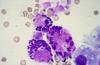 Mastocyty ( žírné buňky)
Slizniční mastocyty – ve sliznicích dýchacího a gastrointestinálního traktu, produkují histamin, serotonin, heparin, tryptázu,leukotrien C4…, účastní se při parazitózách a při alergiích

Pojivové mastocyty – v pojivové tkáni, produkují tryptázu, chymázu, PGD2…, jsou zmnoženy při fibróze, při parazitózách a alergiích se neúčastní
Funkce mastocytů
Obrana proti parazitárním infekcím

Zodpovědné za časný typ přecitlivělosti (alergické reakce)

Uplatňují se při zánětu, při angiogenezi, při remodelaci tkání

Regulace imunitní odpovědi
Aktivace mastocytů
Propojením Fc receptorů pro IgE

Anafylatoxiny (C3a, C4a, C5a) 

TLR
Aktivace mastocytů prostřednictvím IgE
Aktivace mastocytů prostřednictvím IgE
Po navázání multivalentního antigenu ( mnohobuněčného parazita) prostřednictvím IgE navázaných na vysokoafinním Fc receptorupro IgE (FcRI) dojde k agregaci několika molekul FcRI

Degranulace mastocytu ( histamin, heparin…)

Aktivace metabolismu kyseliny arachidonové (leukotrien C4, prostaglandin PGD2)

Zahájení produkce cytokinů (TNF, TGF, IL-4,5,6…)
Sekreční produkty mastocytů
Cytoplazmatická granula: histamin, serotonin, heparin, chondroitinsulfát, hydrolytické enzymy 

    Histamin způsobuje vasodilataci, zvýšení vaskulární permeability, erytém, edém, svědění, kontrakci hladké svaloviny bronchů, zvýšení peristaltiky střev, zvýšení sekrece hlenu slizničními žlázkami v respiračním traktu a GITu (napomáhá eliminaci parazita)

Metabolity kys. arachidonové (leukotrien C4, prostaglandin PGD2)
Cytokiny (TNF, TGF, IL-4,5,6…)
Bazofily
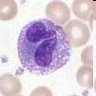 Bazofily se nacházejí v krvi

Receptorovou výbavou, obsahem granul, mechanismy stimulace a funkcemi jsou velmi podobné mastocytům

Uplatňují se při zánětu, regulaci imunitních reakcí , u alergických reakcí, jsou zodpovědné za vznik anafylaktického šoku

Ve vyšším počtu se nacházejí v místě ektoparazitární infekce
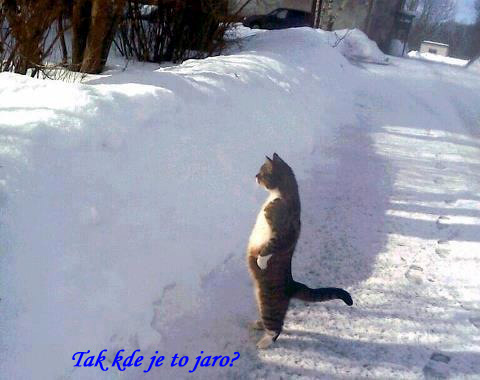 Děkuji za Vaši pozornost
Komplement – klasická cestahttps://www.youtube.com/watch?v=vbWYz9XDtLw
Komplement – klasická a alternativní cestahttps://www.youtube.com/watch?v=aNh5A0gtuLE
Mastocytyhttps://www.youtube.com/watch?v=-Fhkqu89N5s